eDnevnik
Instalacija mToken aplikacije
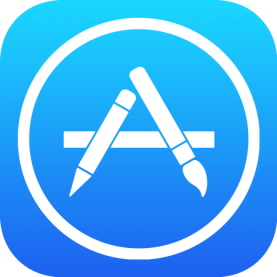 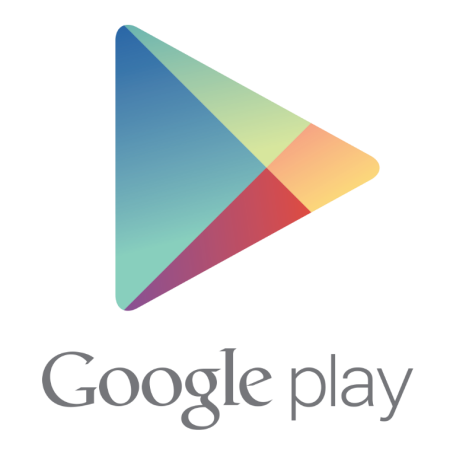 U AppStore ili Google Play upisati pojam: carnet mToken
Potražiti carnet mToken aplikaciju i instalirati je (izgleda kao plavi kotačić na sefu)
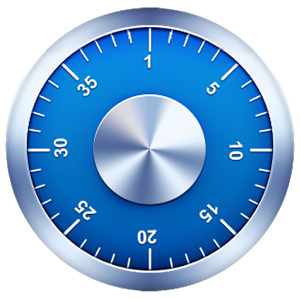 Instalacija mToken aplikacije
Nakon instalacije i pokretanja aplikacije potrebno je token aktivirati
Instalacija mToken aplikacije
Ovako izgleda aplikacija kada se token aktivira
Imate 2 opcije:
1. jednokratna lozinka – tu kliknemo kada želimo lozinku za ulaz u eDnevnik
2. Promijeni PIN – preporučam da svi to napravite i upišete lako pamtljiv PIN za sljedeće pokretanje aplikacije
Instalacija mToken aplikacije
Klikom na Jednokratna lozinka dolazimo do brojeva koje je potrebno upisati u eDnevnik kako bi se ušlo u  aplikaciju
eDnevnik – ulaz/login
U polje Korisničko ime upišete svoj Carnetov korisnički identitet (ime.prezime@skole.hr)
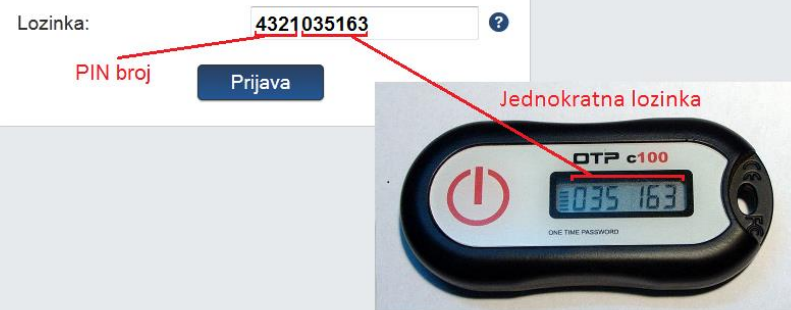 U polje Lozinka upisujete
C100 token: 1234 + 6 brojeva koje generira token (vidi sliku)
Aplikacija mToken: 8 brojeva koje generira aplikacija
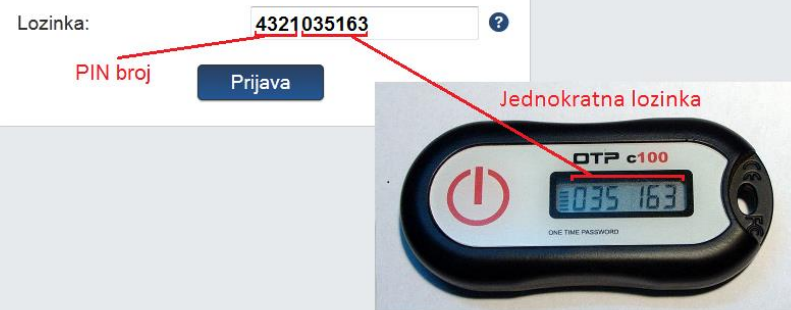 eDnevnik – ulaz/login
Adresa testne verzije eDnevnika
https://e-dnevnik-test.skole.hr/
Tu ćemo/ćete sve isprobati bez straha da se nešto obriše/pokvari/zapali
Od 19.6. bi svi trebali biti u testnoj verziji
Tečaj za administratore i nastavnike je dostupan na poveznici:
 
https://loomen.carnet.hr/course/view.php?id=9300

Pisane upute su dostupne za administratore, nastavnike, razrednike i stručne suradnike na sljedećim poveznicama:
 
http://www.carnet.hr/dokumenti?dm_document_id=2061&dm_dnl=1
http://www.carnet.hr/dokumenti?dm_document_id=2062&dm_dnl=1
http://www.carnet.hr/dokumenti?dm_document_id=2063&dm_dnl=1

Ili na stranicama škole
eDnevnik
Odabir škole
Odabir razreda
ImenikIzbornik, gornji desni kut,
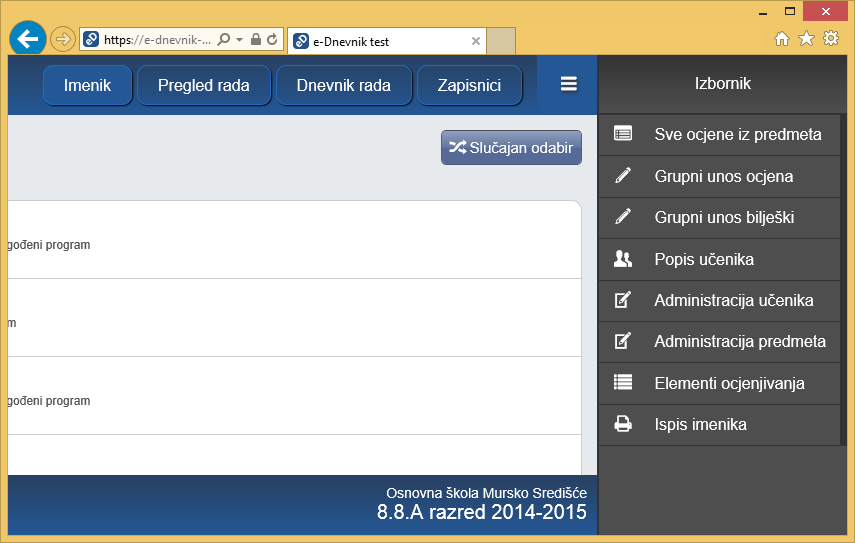 Dodavanje predmetaImenik, Izbornik, Administracija predmeta, Dodaj predmet
Obavezno dodati – SAT RAZREDNIKAImenik, Izbornik, Administracija predmeta, Dodaj predmet, Sat razrednika
Dodavanje DODa i DOPa – SAMO AKO SU TO UČENICI U ISTOM RAZREDNOM ODJELUImenik, Izbornik, Administracija predmeta, Dodaj predmet, Odaberi predmet za koji želiš DOD/DOP (matični predmet već postoji u popisu predmeta), Odaberi odgovarajuću vrstu (dopunska/dodatna nastava)
Dodavanje nastavnika predmetuImenik, Izbornik, Administracija predmeta, Označiti predmet (klik na predmet), Dodaj nastavnika
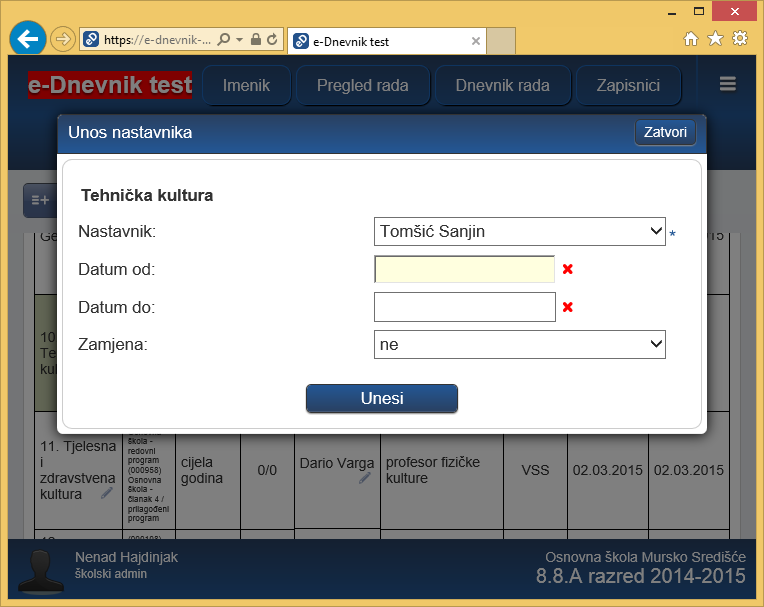 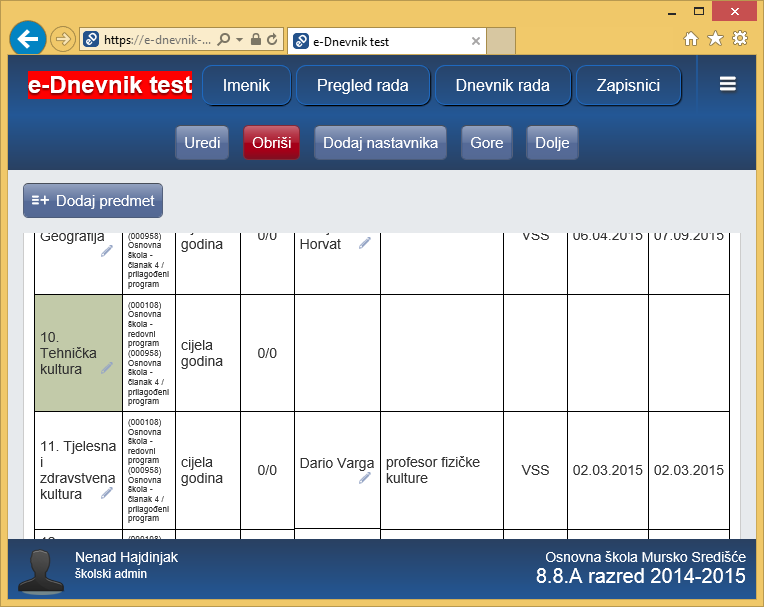 Brisanje predmeta određenom učenikuImenik, Izbornik, Administracija učenika, Kliknuti na učenika, Predmeti, Kliknuti na predmet, Ukloni
Dodavanje elemenata ocjenjivanja – svatko za svoj predmetImenik, Izbornik, Elementi ocjenjivanja, Odabir predmeta, unos elemenata
Dodavanje radnog tjednaDnevnik rada, dodaj tjedan
Dodavanje dana u radni tjedanOznači tjedan, Dodaj radni dan
Upisivanje sata – popravak unutar 48 satiDnevnik rada, Odabir dana, Odabir sata
IzostanakUpis sata, Izostanci, Unesi izostanak, Odabir učenika, Unesi
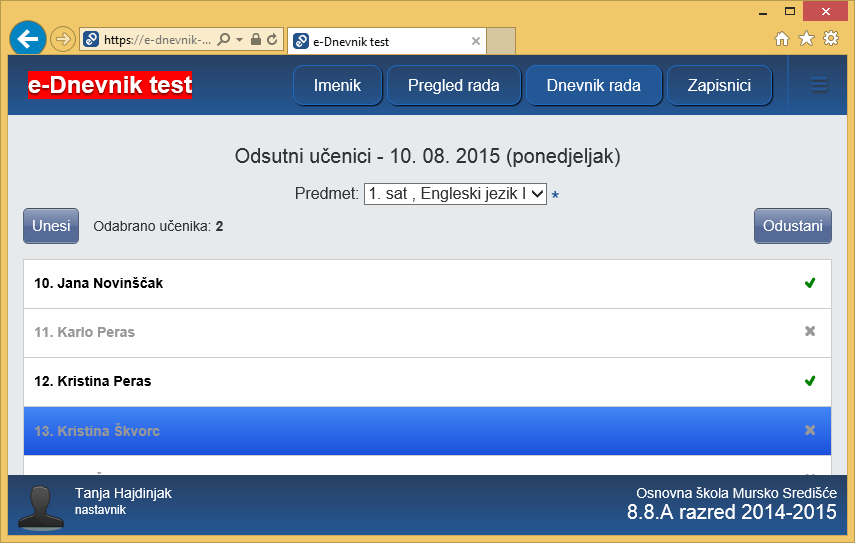 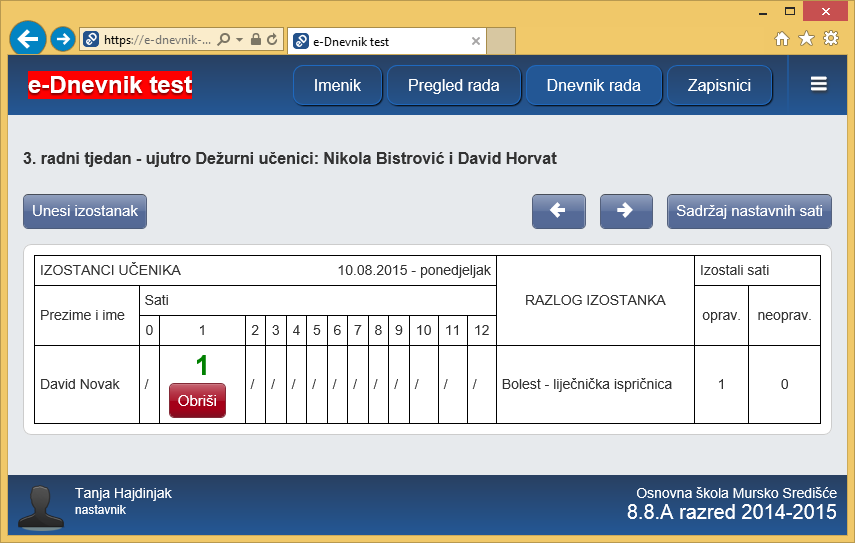 Opravdavanje/neopravdavanje izostankaOdabir učenika, Klik na olovčicu, Popuniti, Unesi
Upis ocjene – pojedinačnoImenik, Odabir učenika
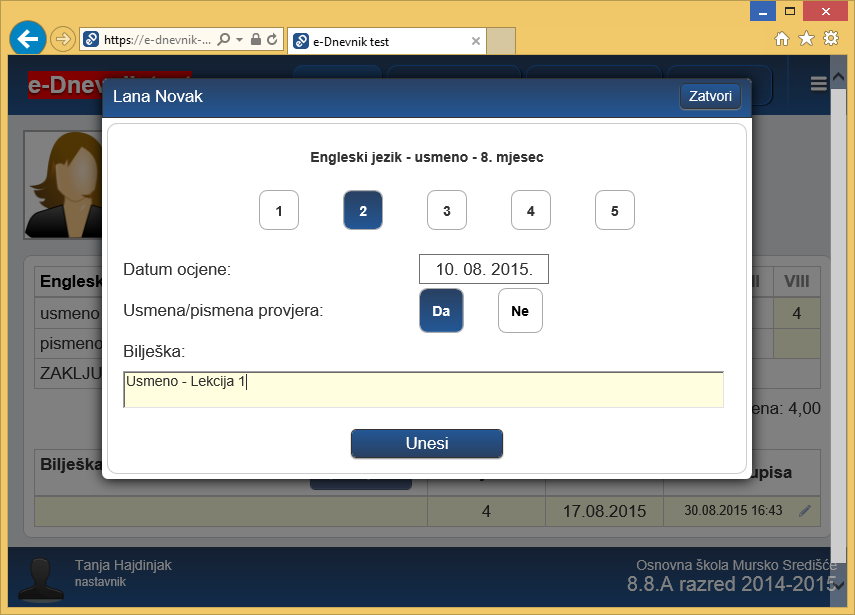 Upis ocjene – grupno (npr. test)Imenik, Izbornik, Grupni unos ocjena
Izvannastavne, izvanškolske, ped. mjere…Imenik, Izbornik, Administracija učenika
Produkcija – eDnevnik zaprafhttps://e-dnevnik.skole.hr/
Za sve probleme, poteškoće i pogreške javiti se na email

dubravka.uzelac@skole.hr